English Across the Curriculum/CLIL
Valentine’s Day, 2018

at Antun Gustav Matoš
Vinkovci, Croatia
Celebrating Valentine’s Day is a part of a citizenship curriculum in Croatian schools
Citizenship education aims to develop the capacity of young people to participate in a fair and inclusive
society throughout their lifetime.

It is implemented, in our Curriculum, as a separate subject but here it is a cross-curricular theme.
We try to promote cross-cultural competences, as the ability to learn and respect cultural diversities, through learning about other cultures, customs and   different ways of living.
HAPPY VALENTINES DAY!
There were many different activities in our school at Valentine’s Day.
In this presentation you’ll see how easy and funny can learning be.
We also learned about several subjects   in English…
Art lesson  (Teacher Ksenija Jurišić and grade 5)
English  lesson - Hearts (Teacher Marijana Matorić and grade 5)
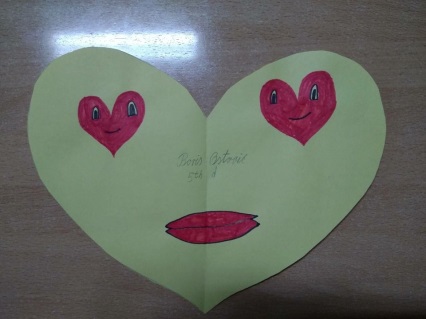 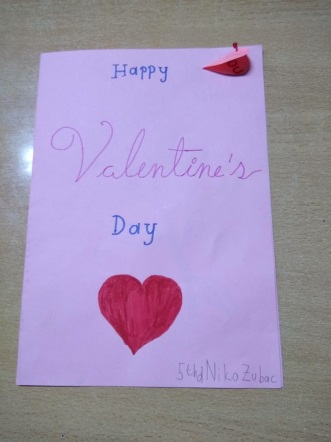 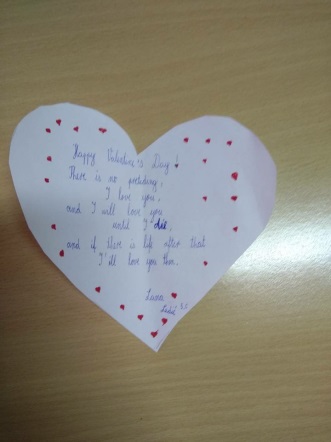 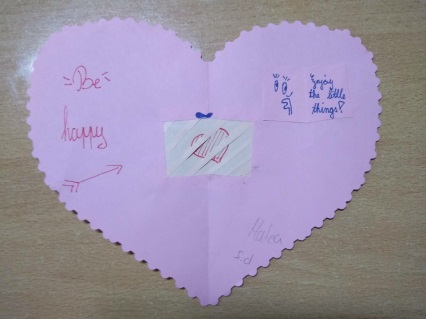 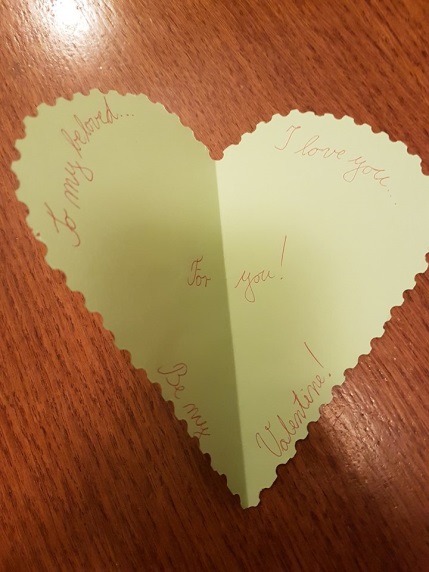 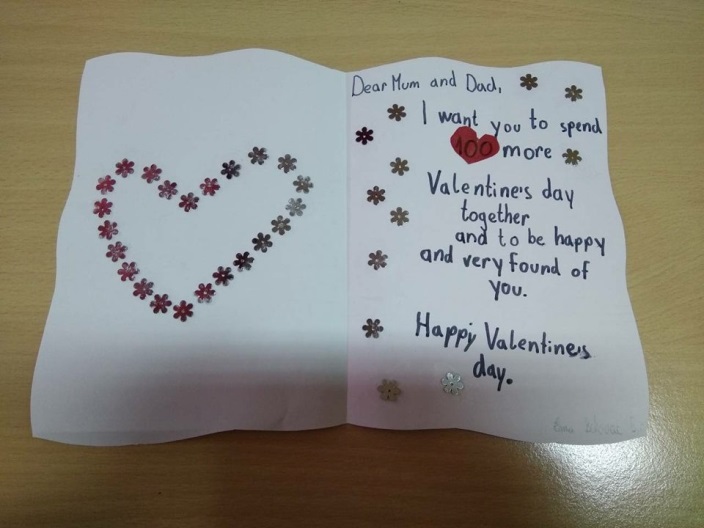 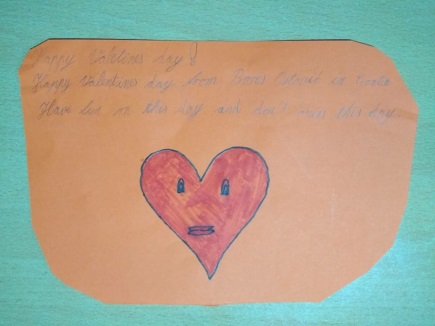 English  lesson - letters(Teacher Marijana and grade 5)
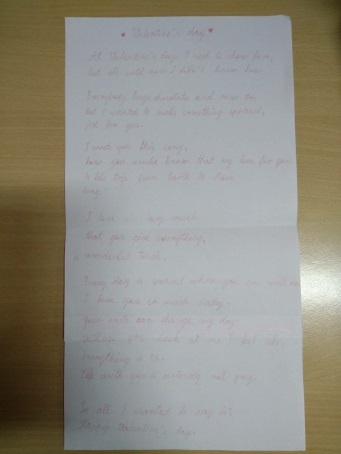 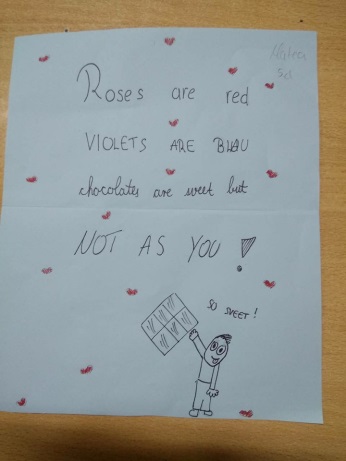 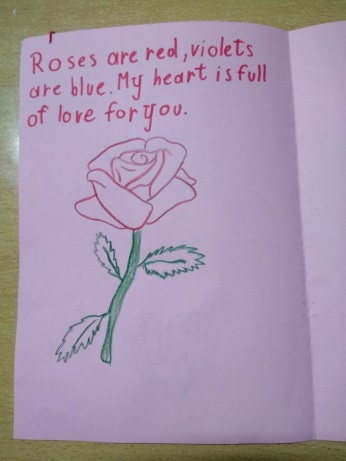 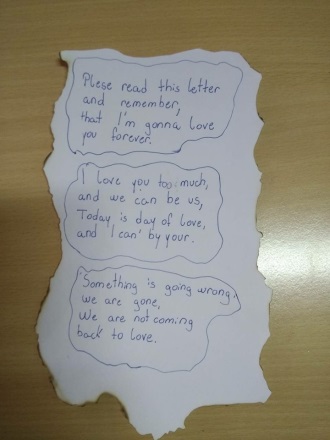 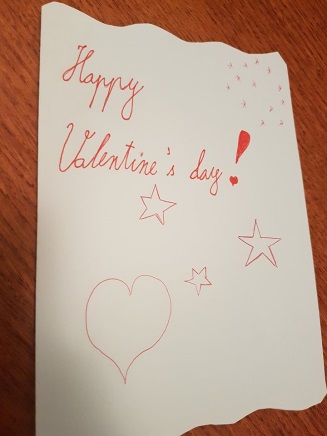 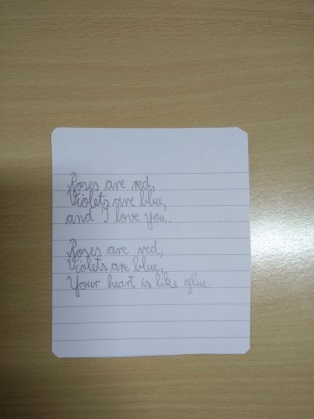 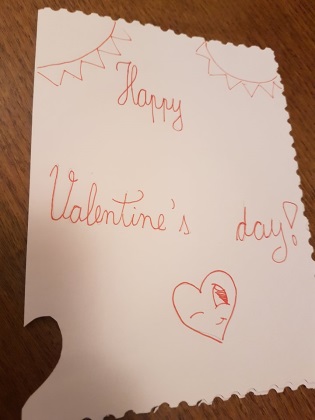 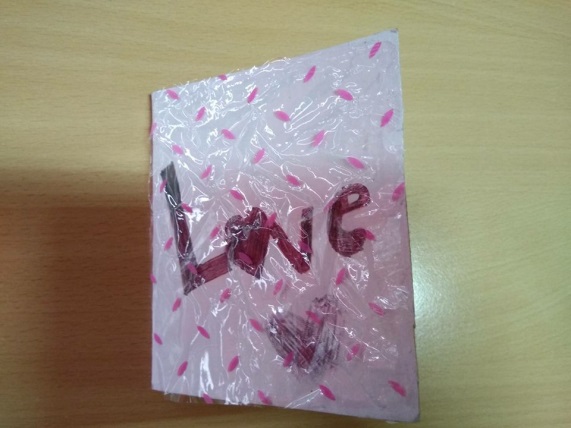 English  lesson – presents (Teacher Marijana Matorić and grade 5)
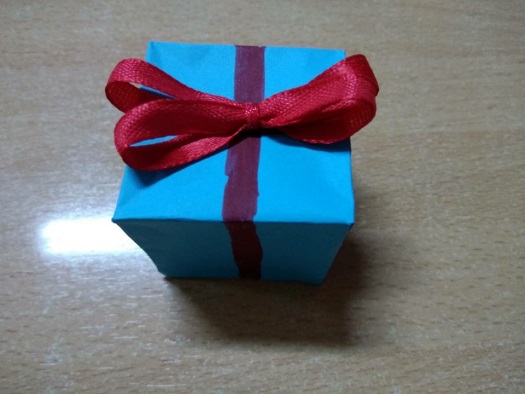 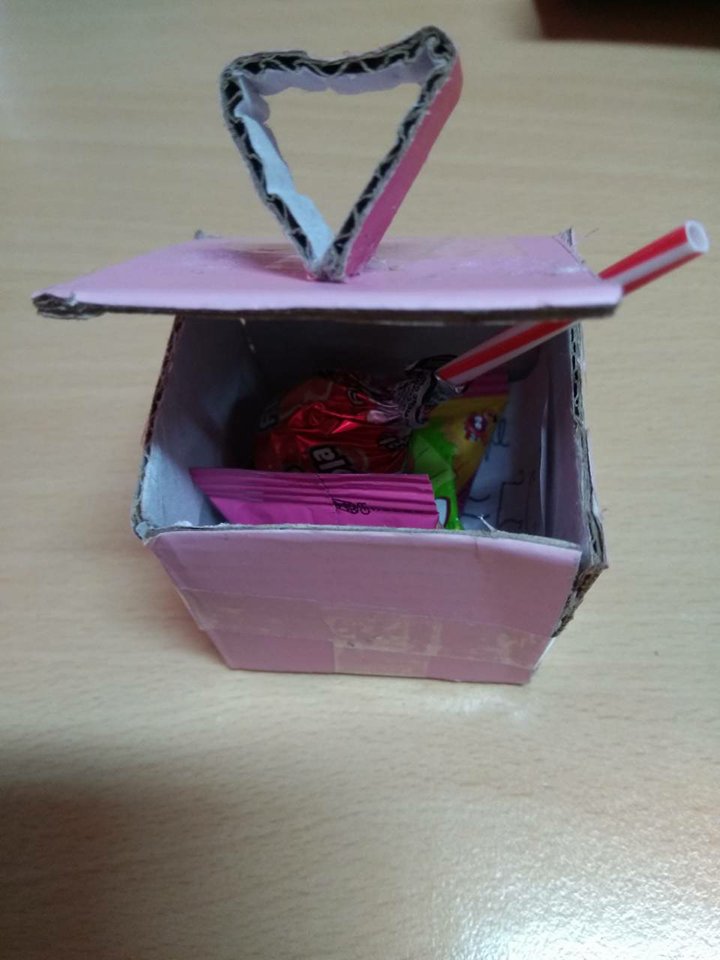 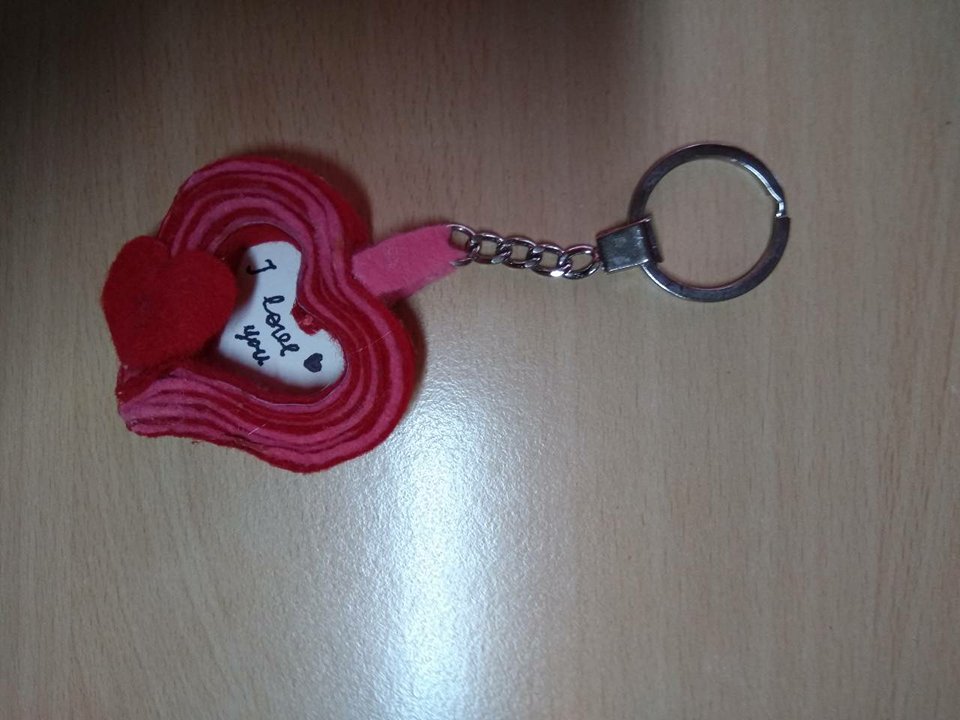 English  lesson  (Class 5.d – project team)
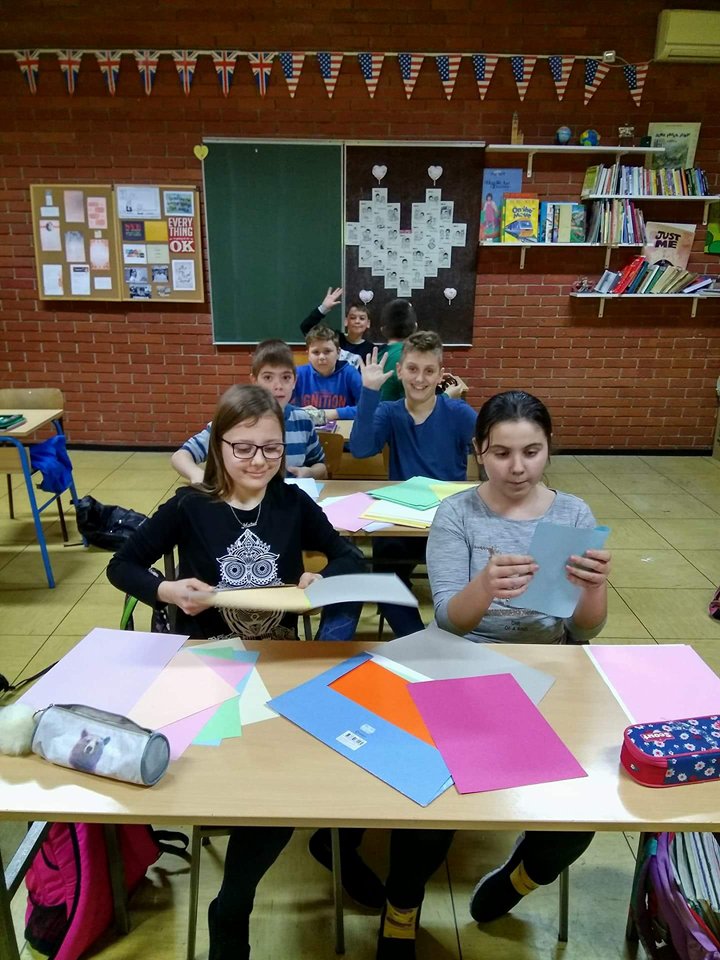 German  lesson – students from our project team(Teacher Andrea and grade 5)
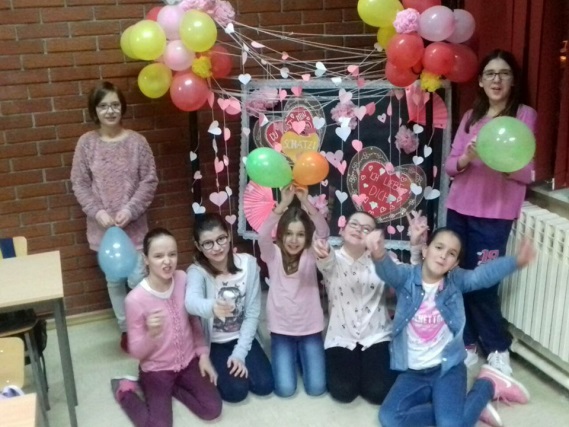 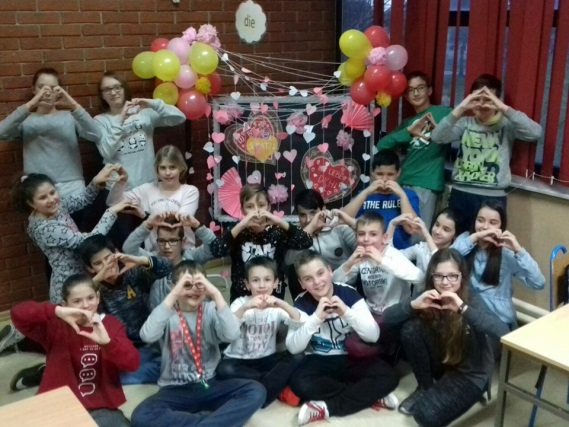 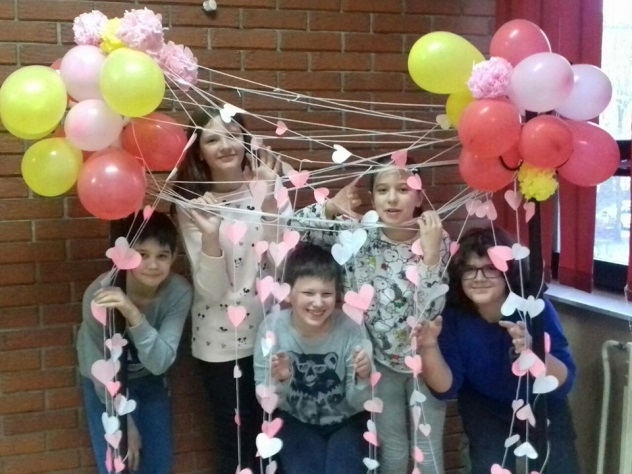 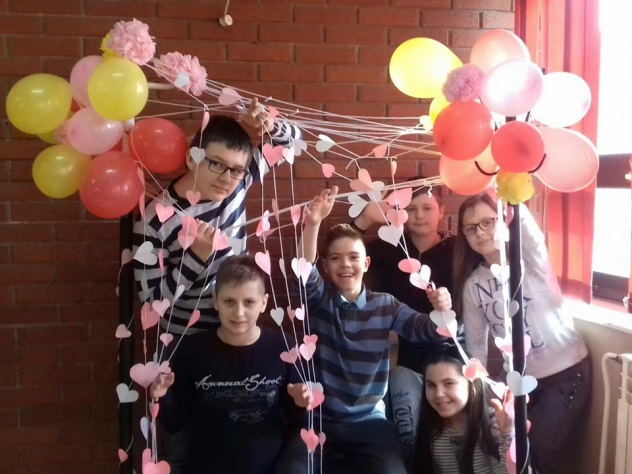 Maths  lesson  (Teacher Katica Janjić and grades 5&7)
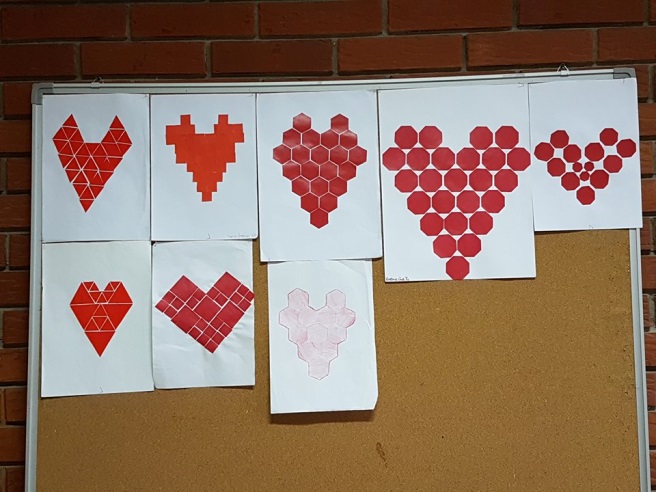 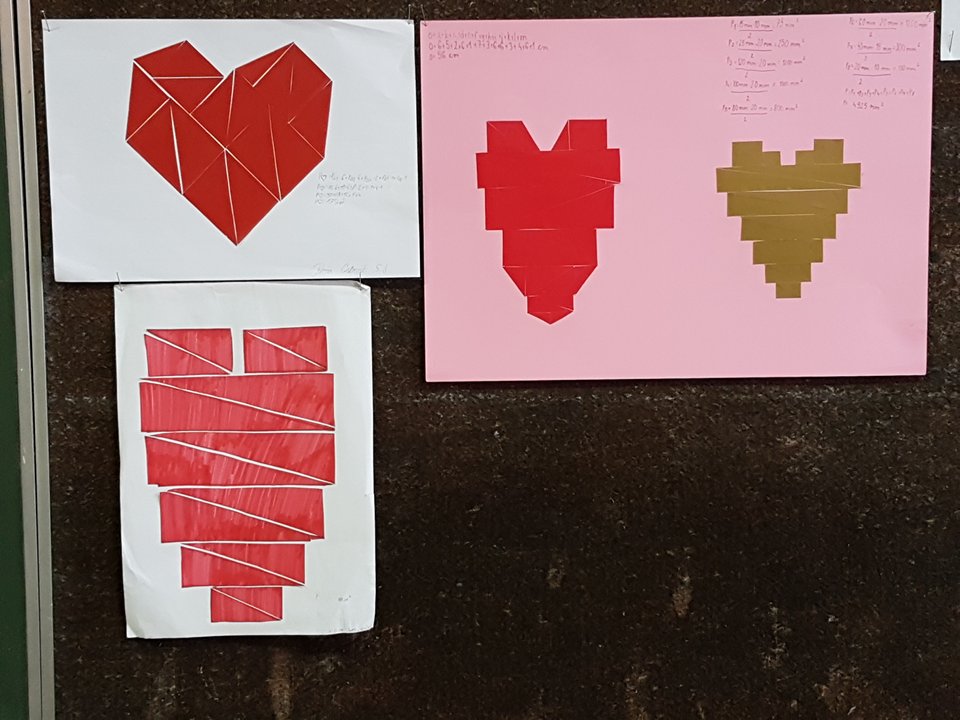 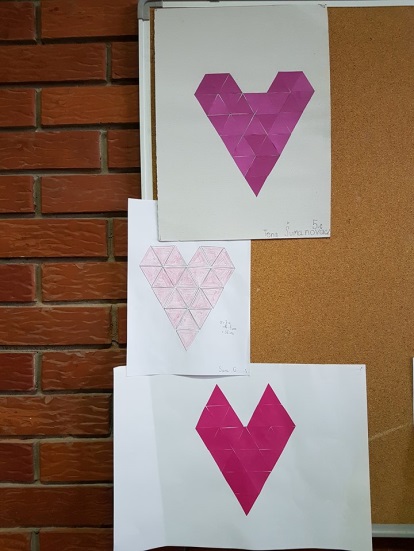 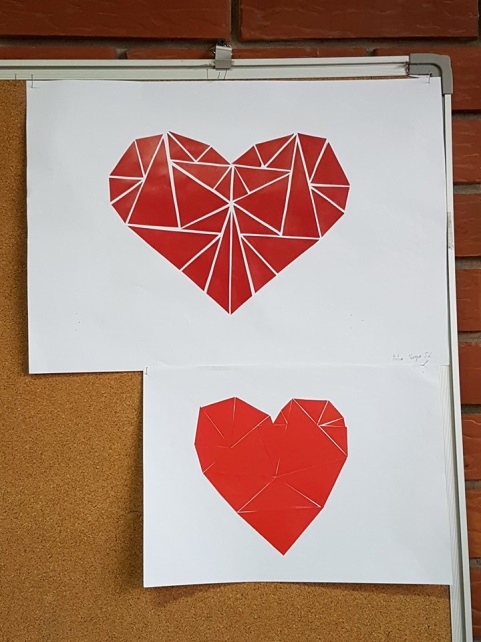 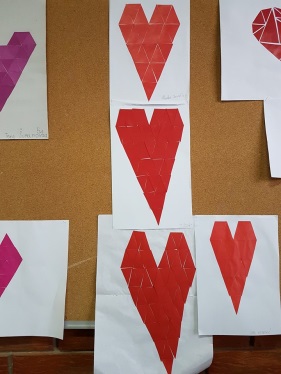 Maths  lesson  (Teacher Katica and grade 5)
5th grade 
Calculating: 
the area of a heart and 
the perimeter of heart shape
7th grade
the area and perimeter of a polygon
Art  lesson   (Teacher Zlata Križak Lozić and grade 4)
Maths  lesson  (Teacher Ksenija Bračić and grade 3)
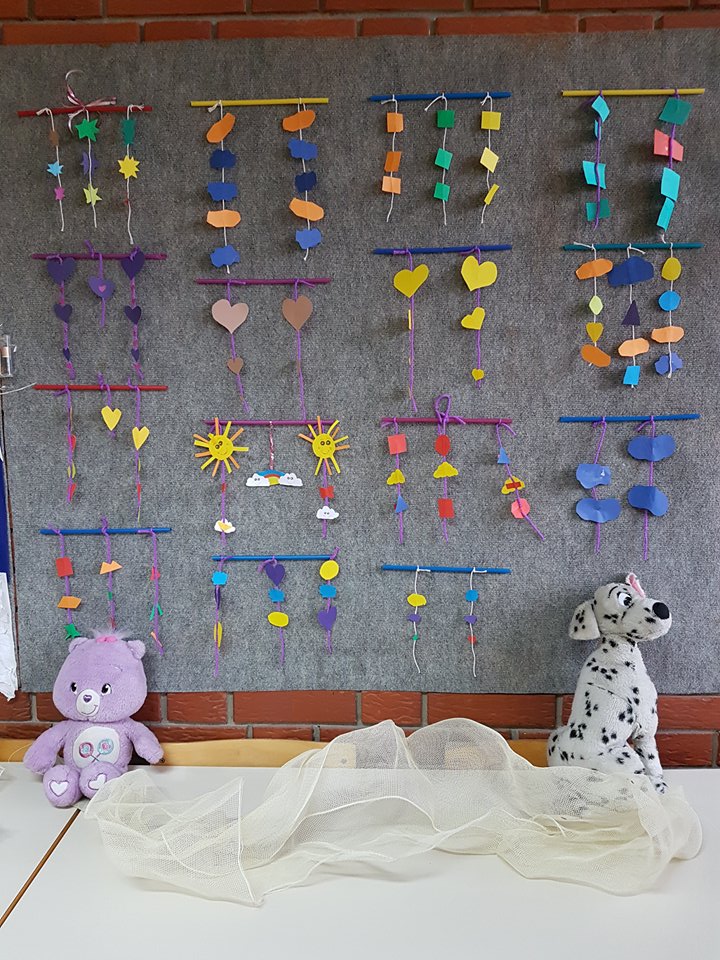 Optional: Creative workshop  (Teacher Branka Peulić and grade 3)
Valentine’s cards
Art  lesson  (Teacher Ivana and grade 1)
Thanks for your attention!